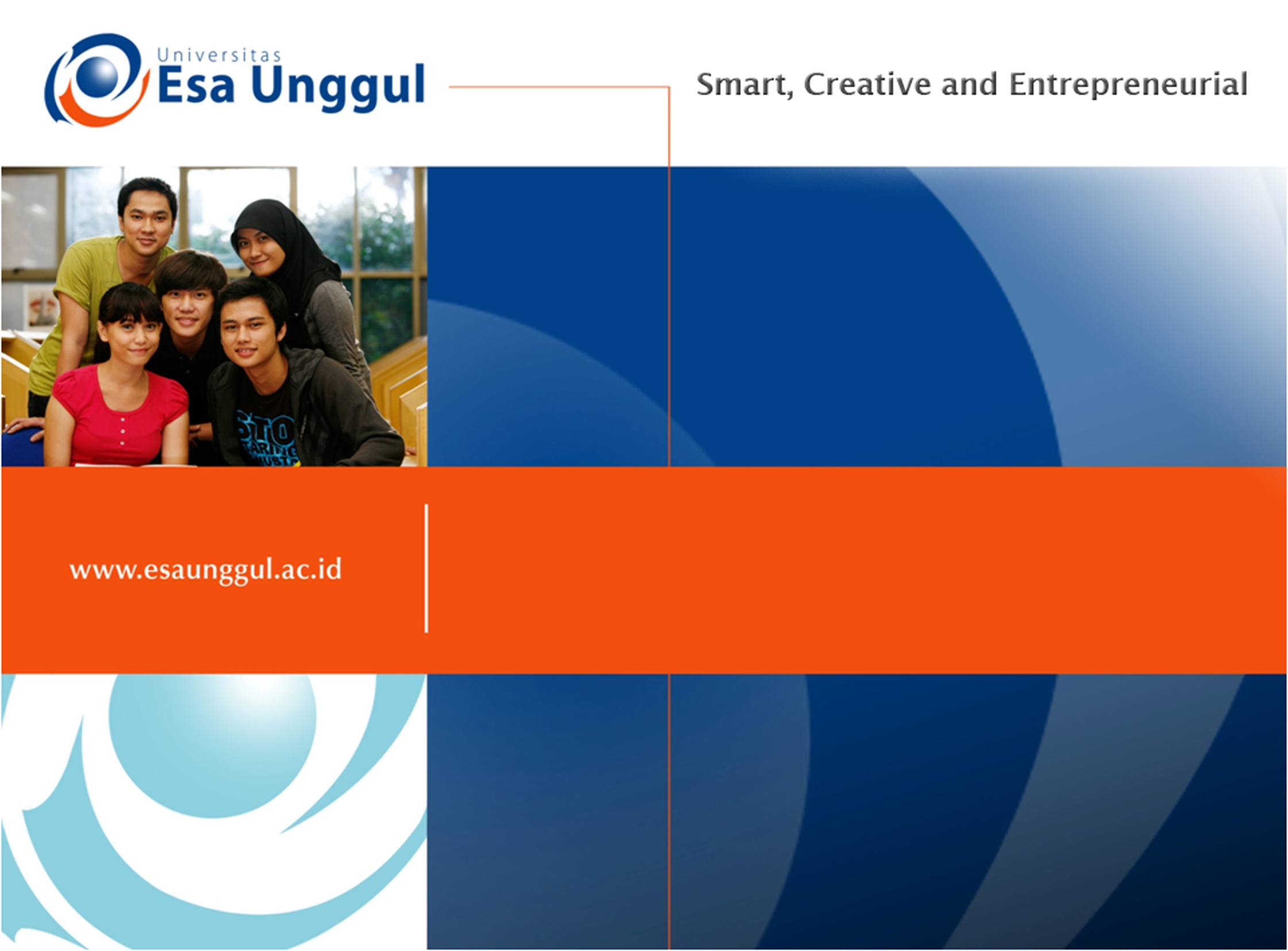 CROSS AND MULTICULTURAL UNDERSTANDING 
SESSION 13
RIKA MUTIARA, S.Pd., M.Hum.
PENDIDIKAN BAHASA INGGRIS, FKIP
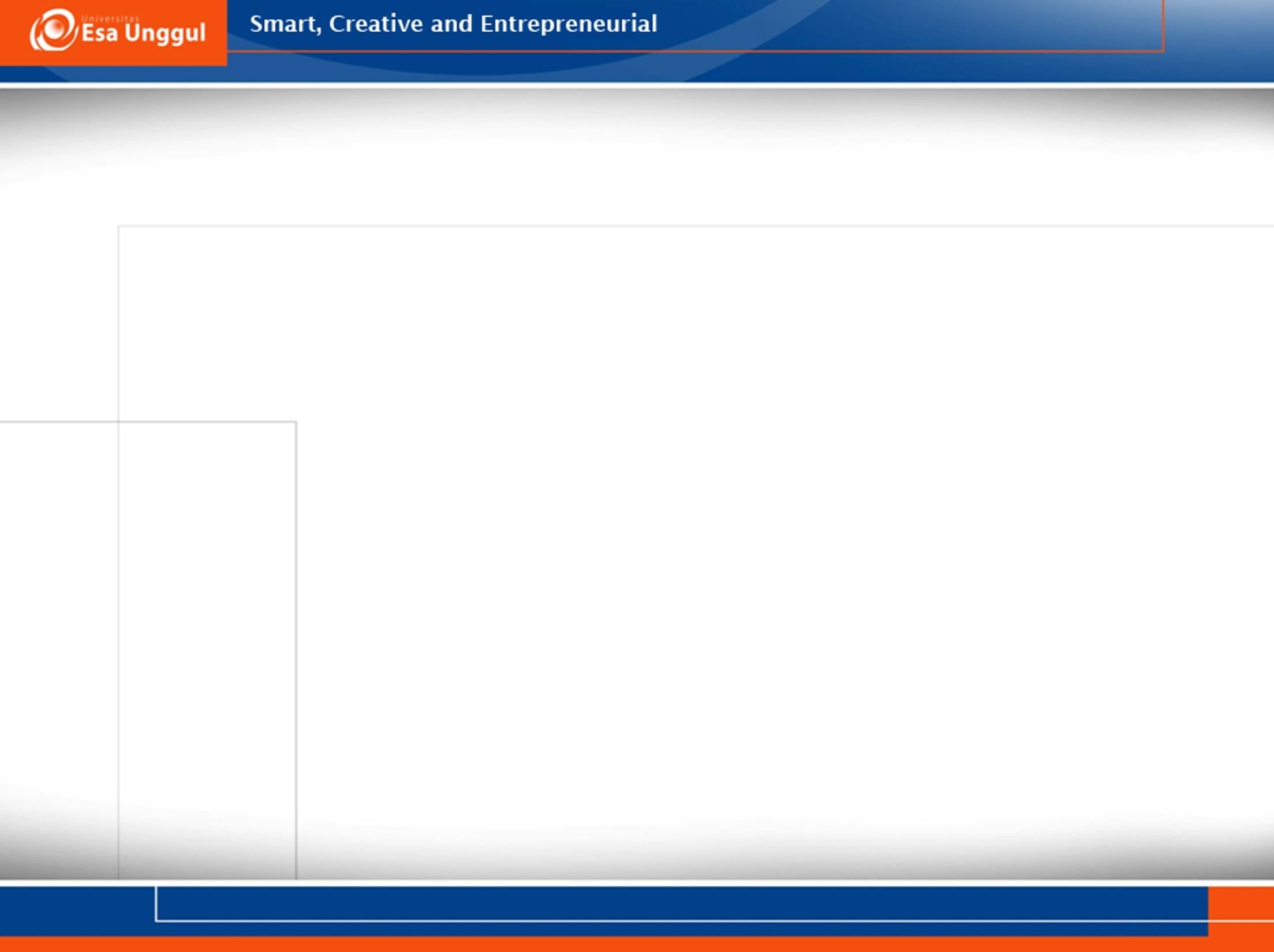 Learning outcome
Students are able to elaborate cross cultural communication skills
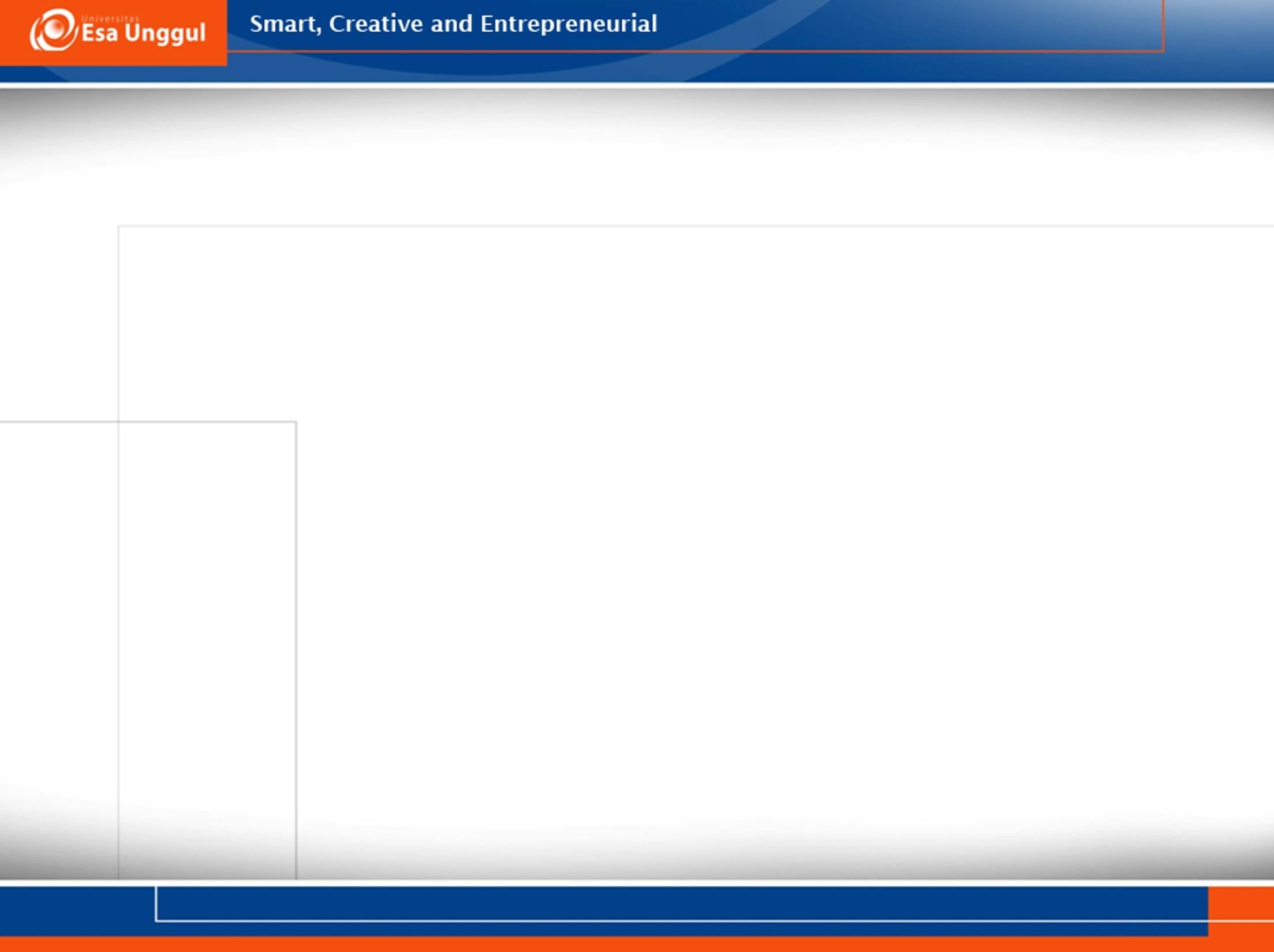 Communication skills can be improved by doing:
Break the assumptions 
Empathize
Involving others 
Discourage Herd Mentality
Avoid Insensitive Behavior
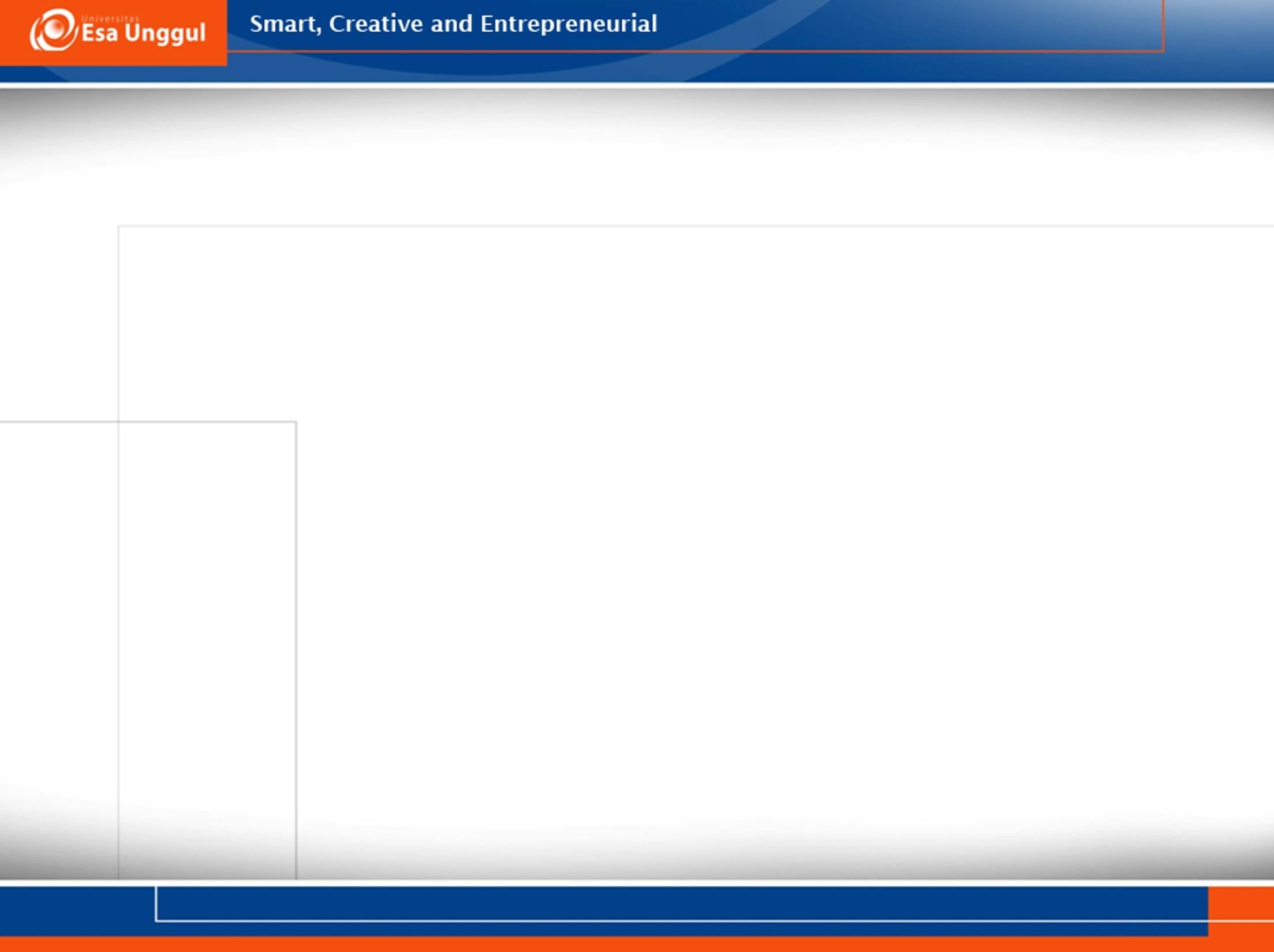 Break the assumptions
Assumptions are beliefs rather than objective truth and are usually influenced by a number of subjective factors. 
Assess the assumptions and ask why those ideas or beliefs are held.
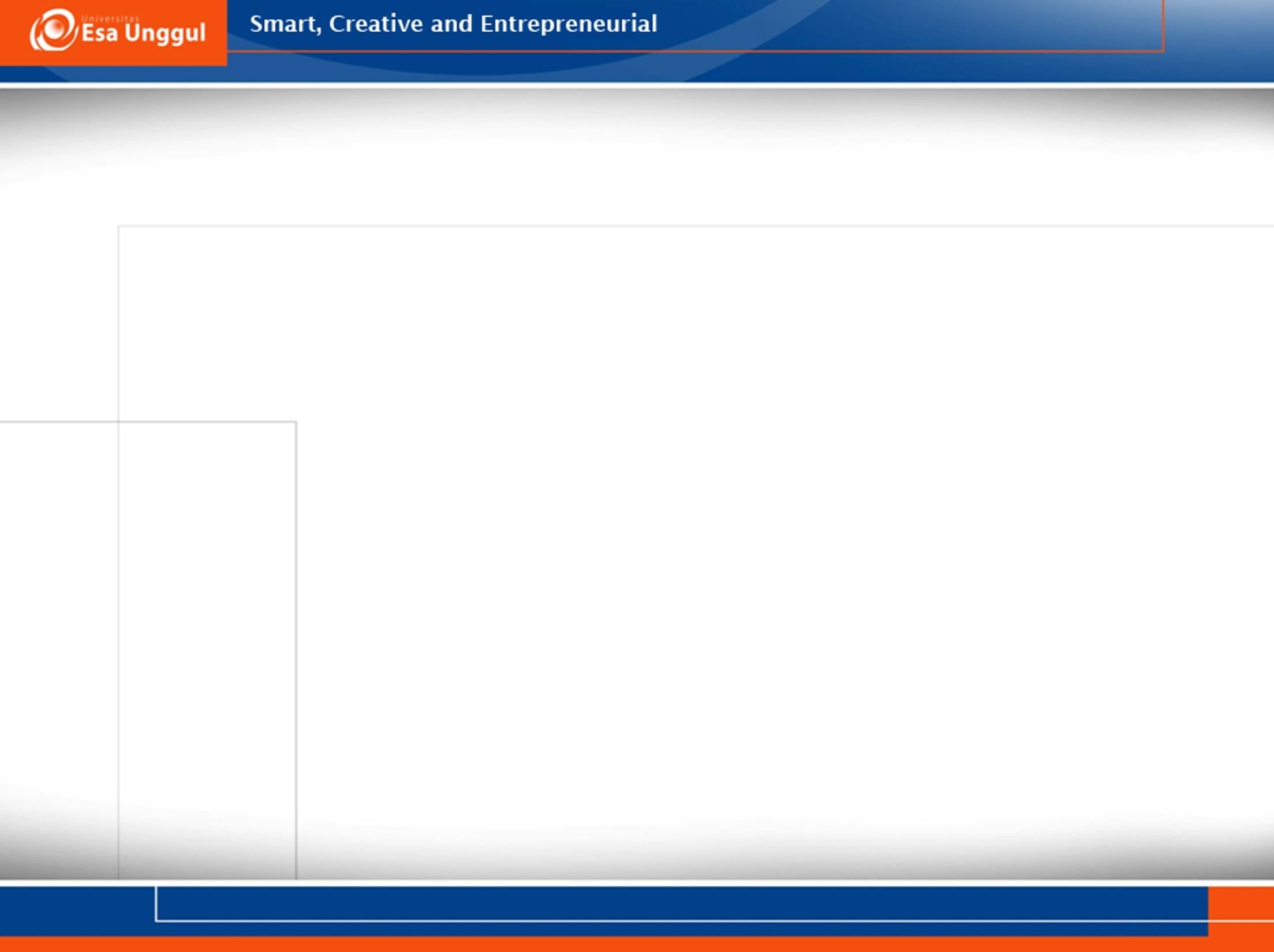 Empathize
To appreciate and understand people from different cultures
Through putting yourself in someone else's shoes you come to see or appreciate their point of view.
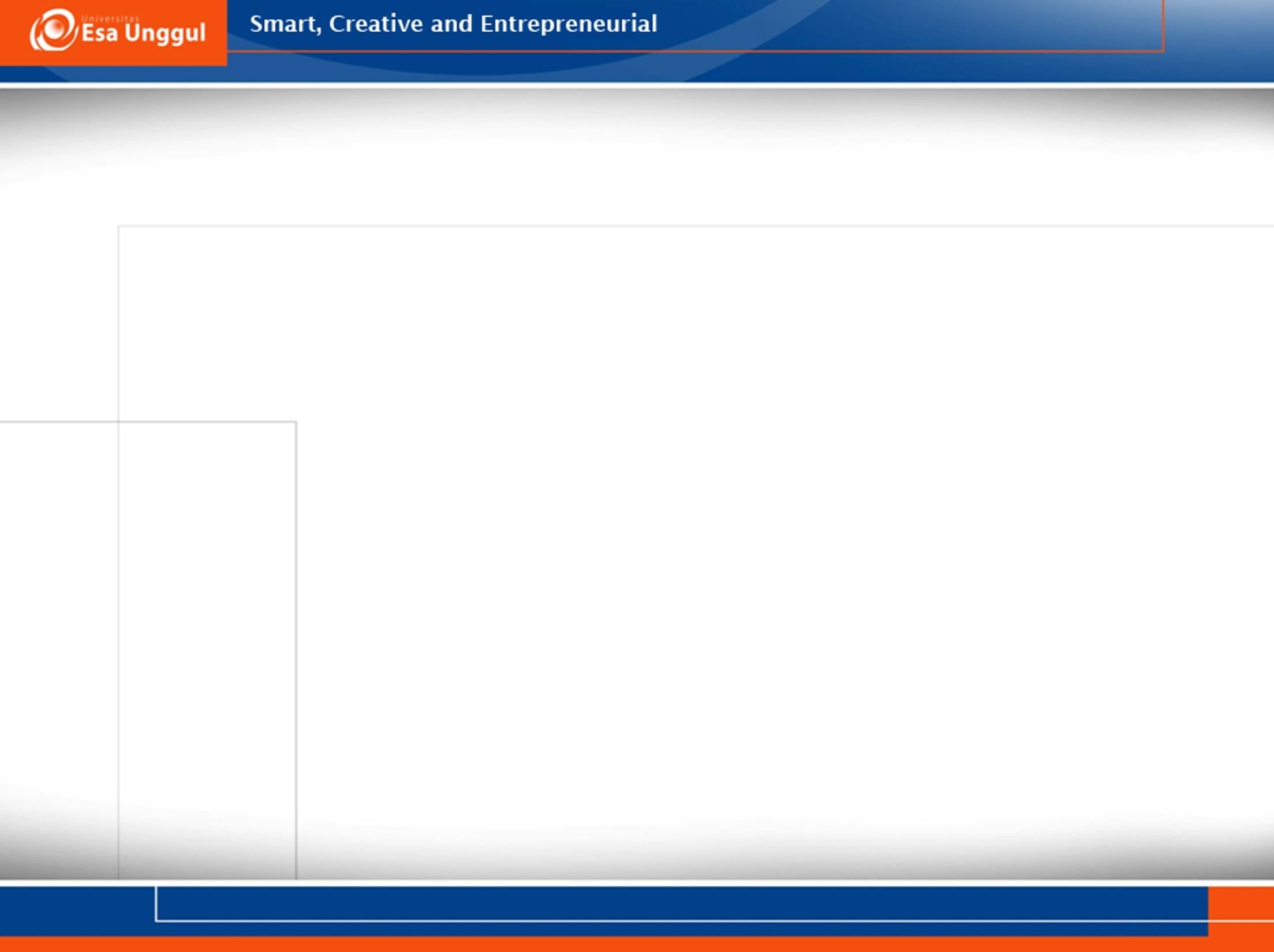 Involving others
Involving others in tasks or decision making empowers and builds strong relationships. 
Using intercultural diversity is in essence a more creative approach to problem solving as it incorporates different points of view.
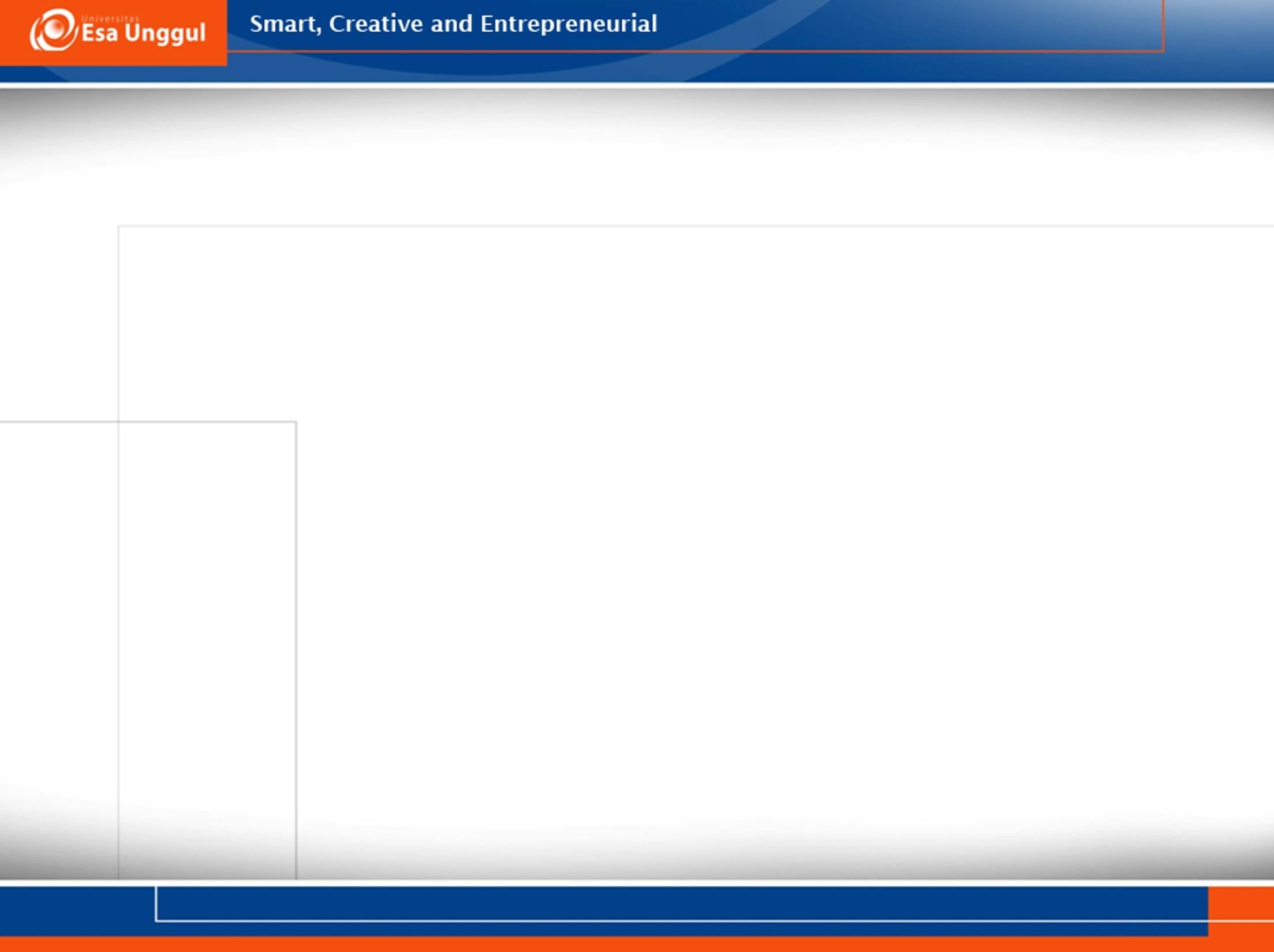 Discourage herd mentality
The herd mentality is the rather widespread tendency to behave instinctively in the same way than most other people.
Curb creativity, innovation and advancement as people are restricted in how to think, approach and engage with people or challenges.
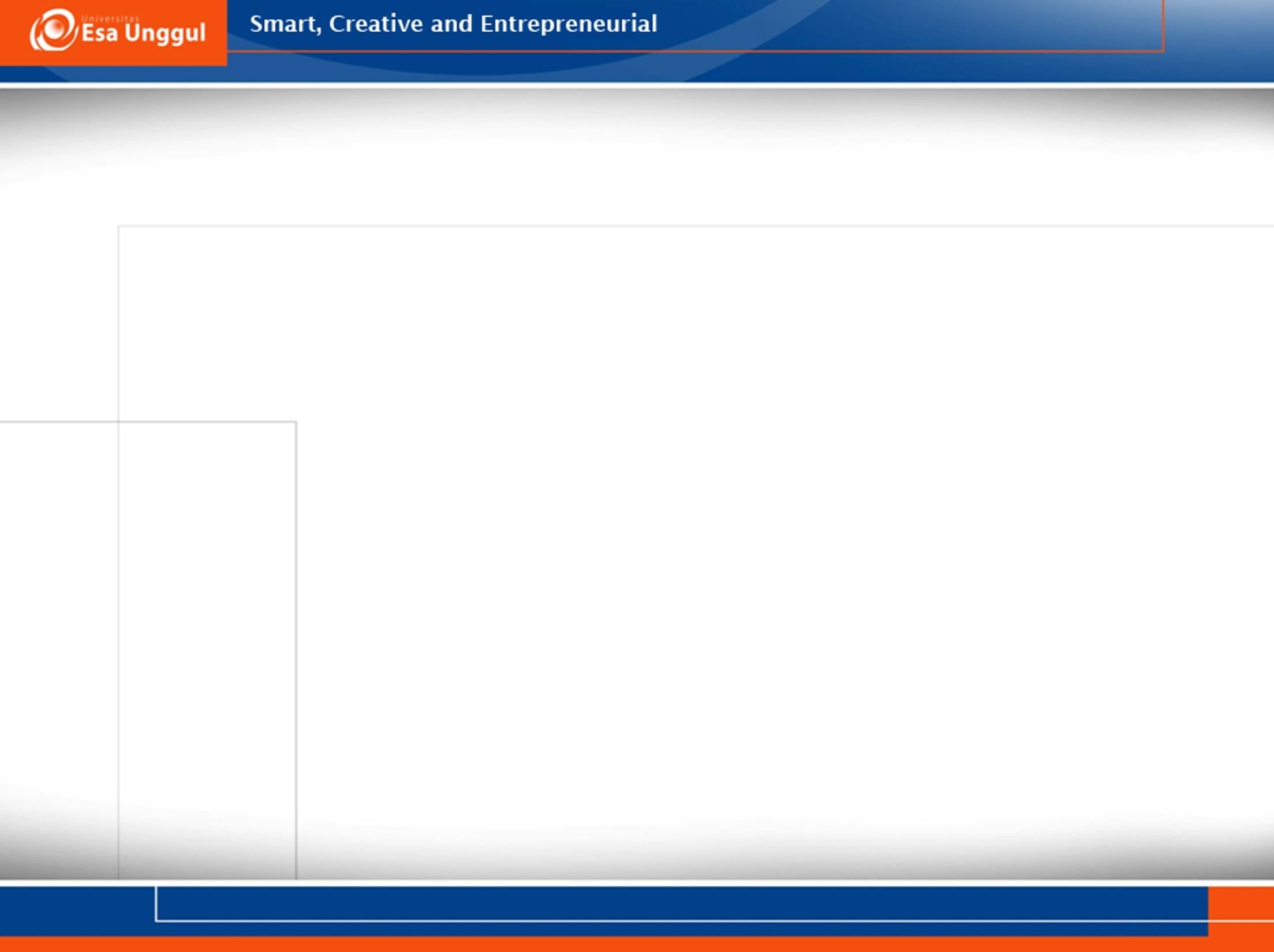 Avoid intensive behavior
By attacking someone's person, you attack their culture and therefore their dignity. 
Effective communication depends on the informal understandings among the parties involved that are based on the trust developed between them.
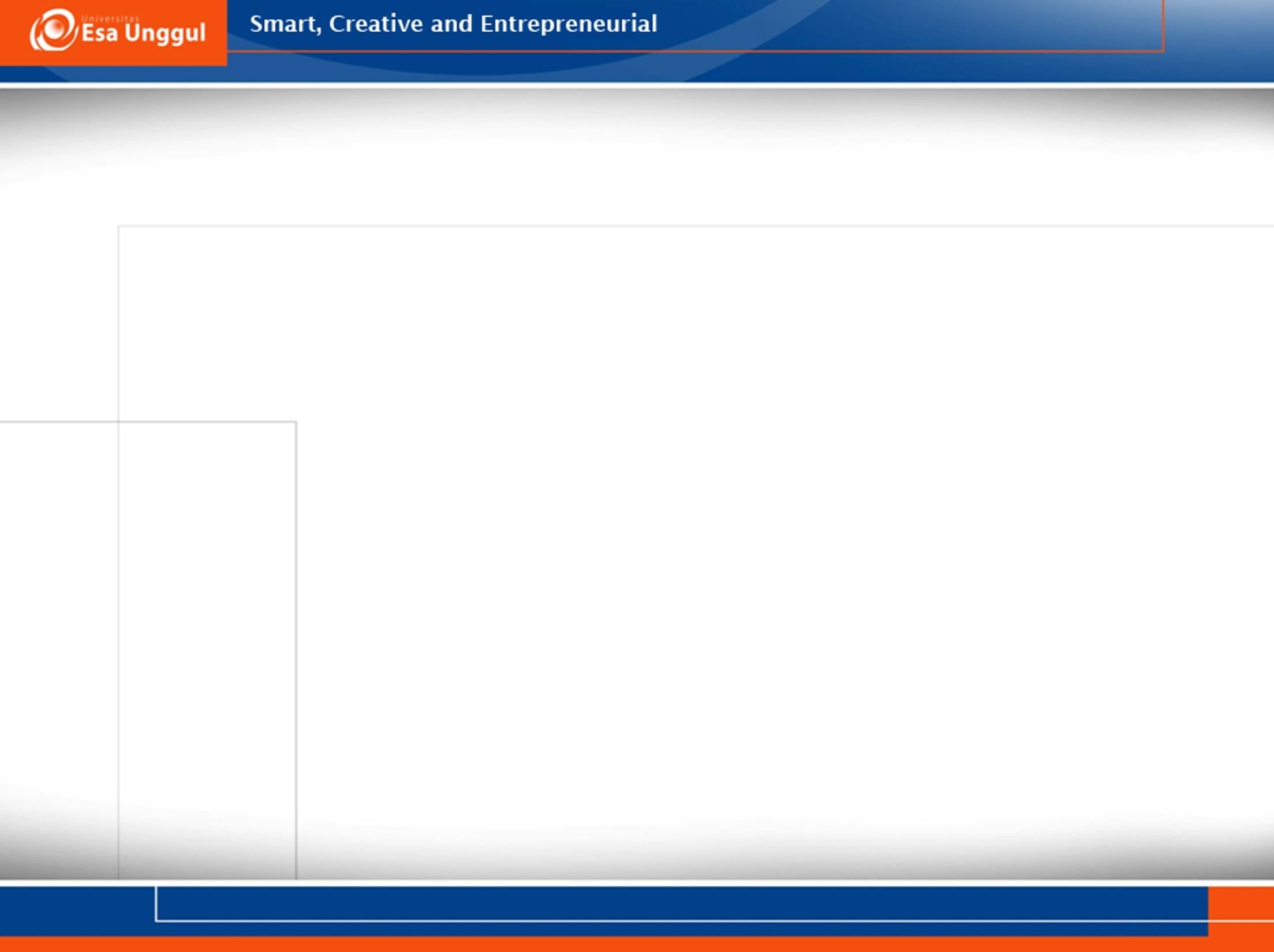 Reference
Pujiyanti, U. & Zuliani, R.Z. (2014). Cross cultural understanding: A handbook to understand others’ cultures. CV. Hidayah: Yogyakarta.